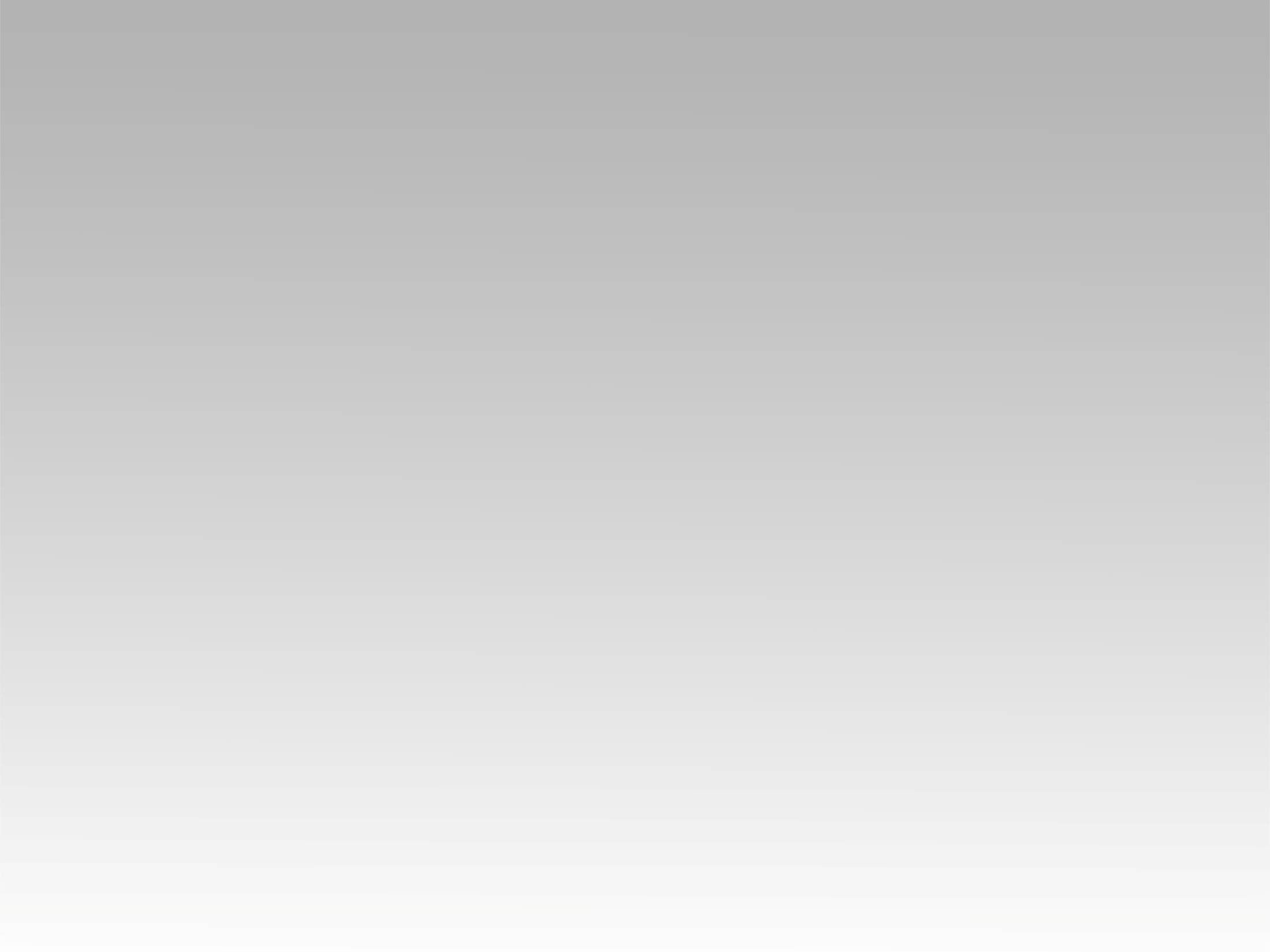 ترنيمة 
زي ضال تايه شريد
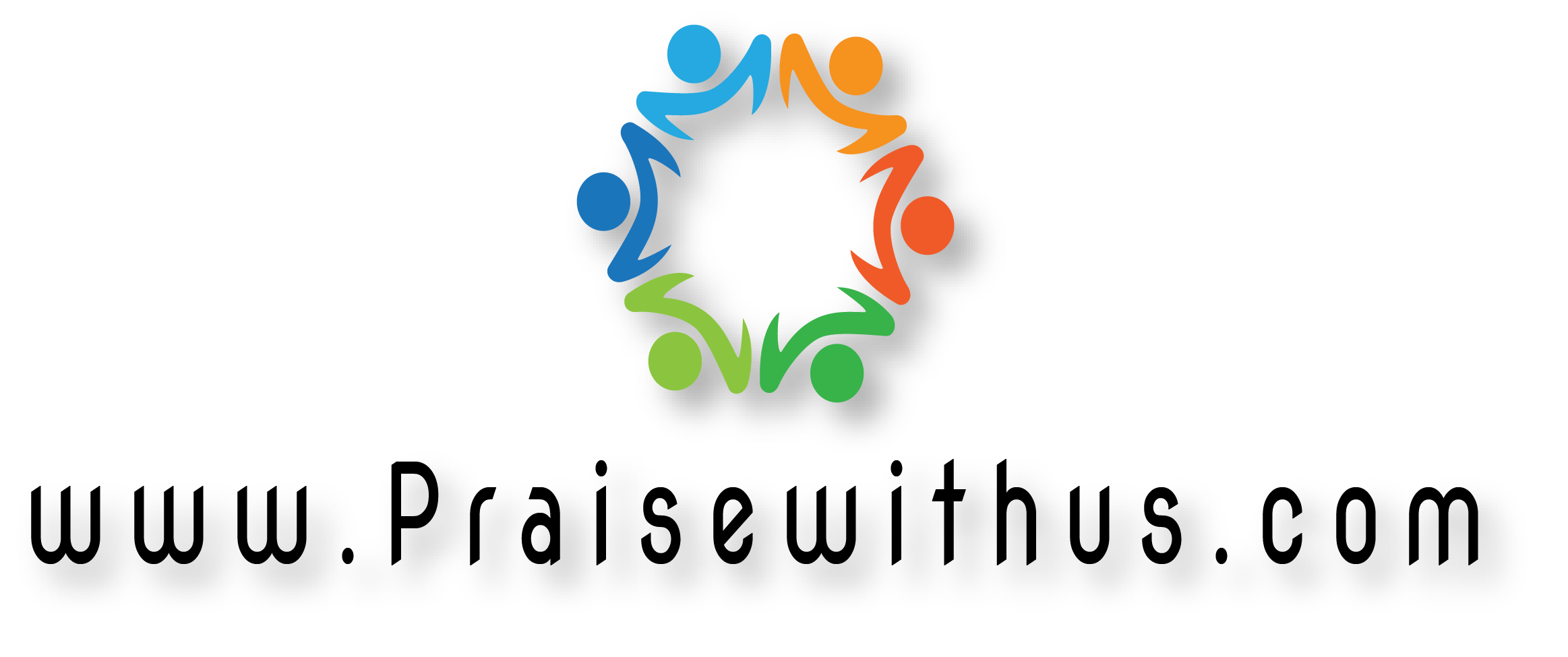 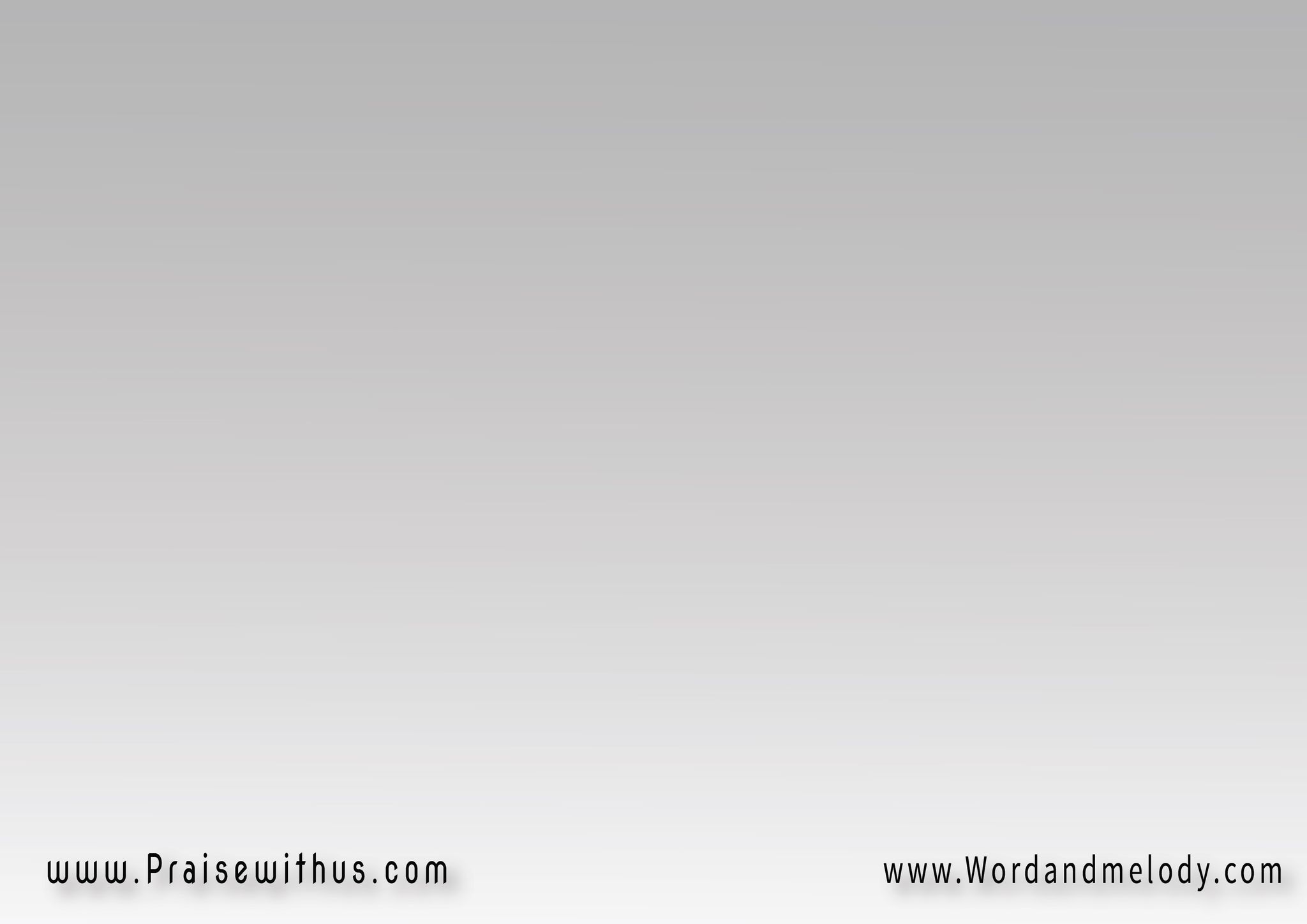 زي ضال 
تايه شريد
عطشان حياة 
باجري عليك
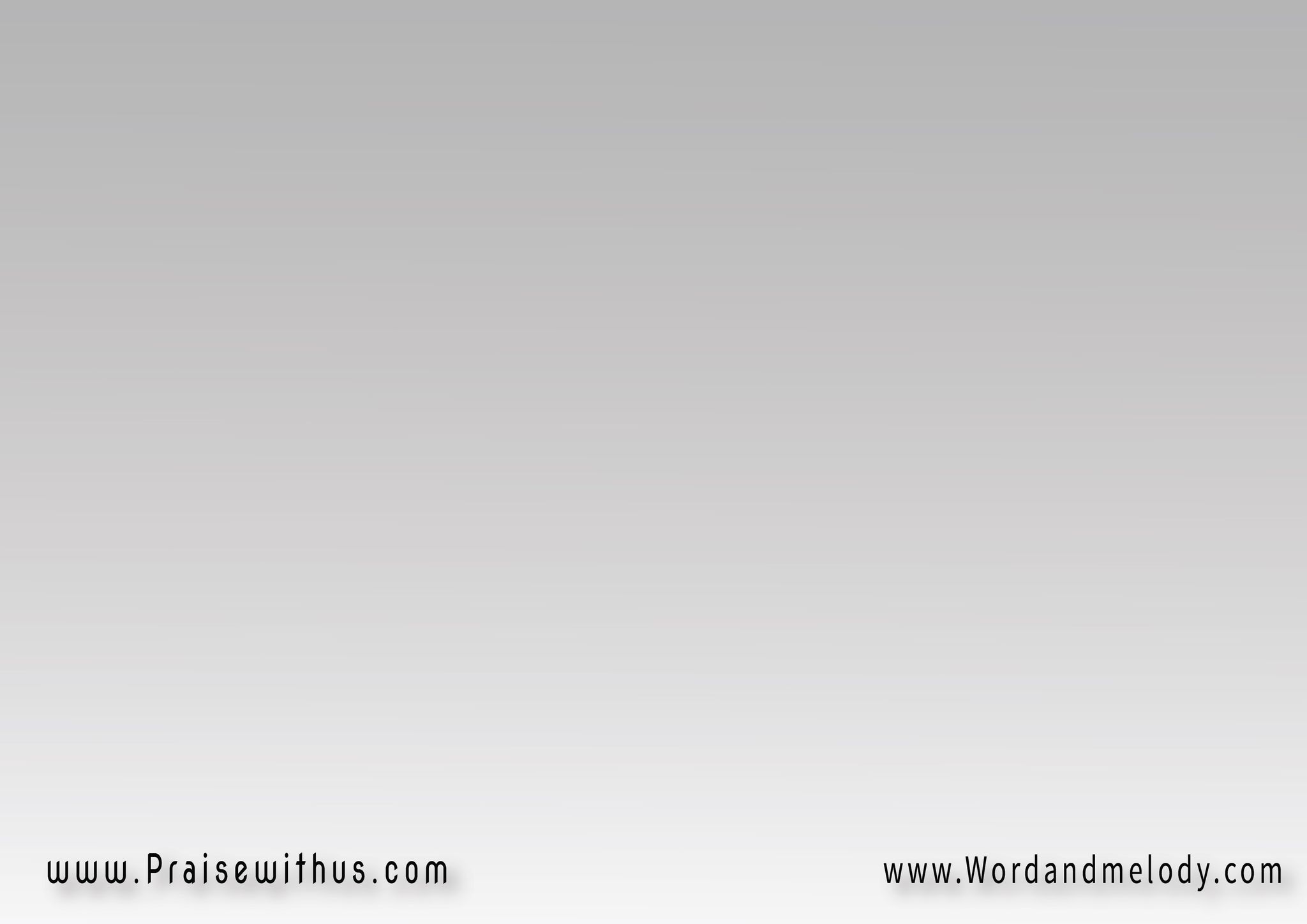 جوه موج 
عالي شديد
طوق النجاة 
لمسة إيديك
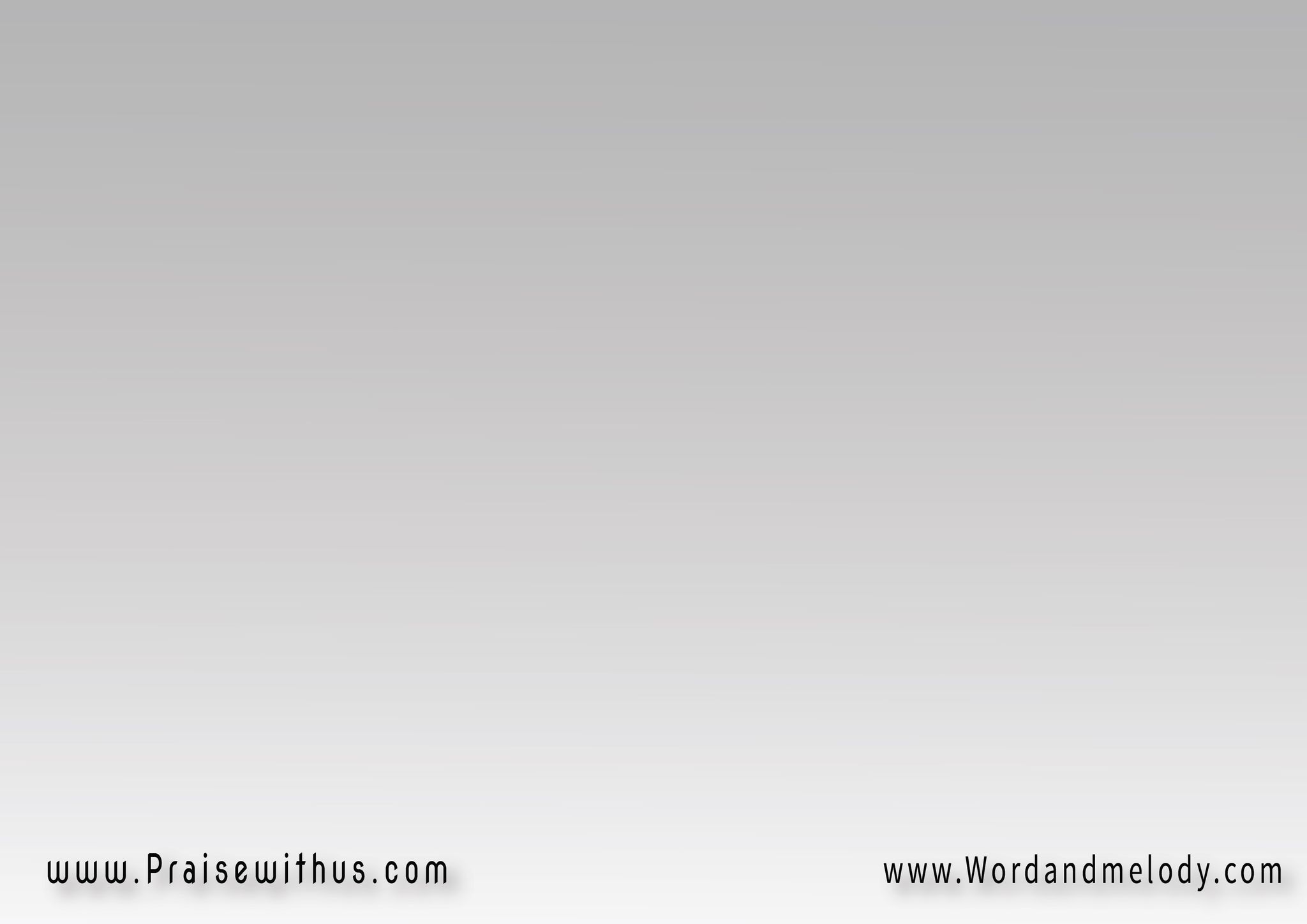 ترفع ثقل من فوقي
وتصب حياة في عروقي
وتكون اللي احتواني
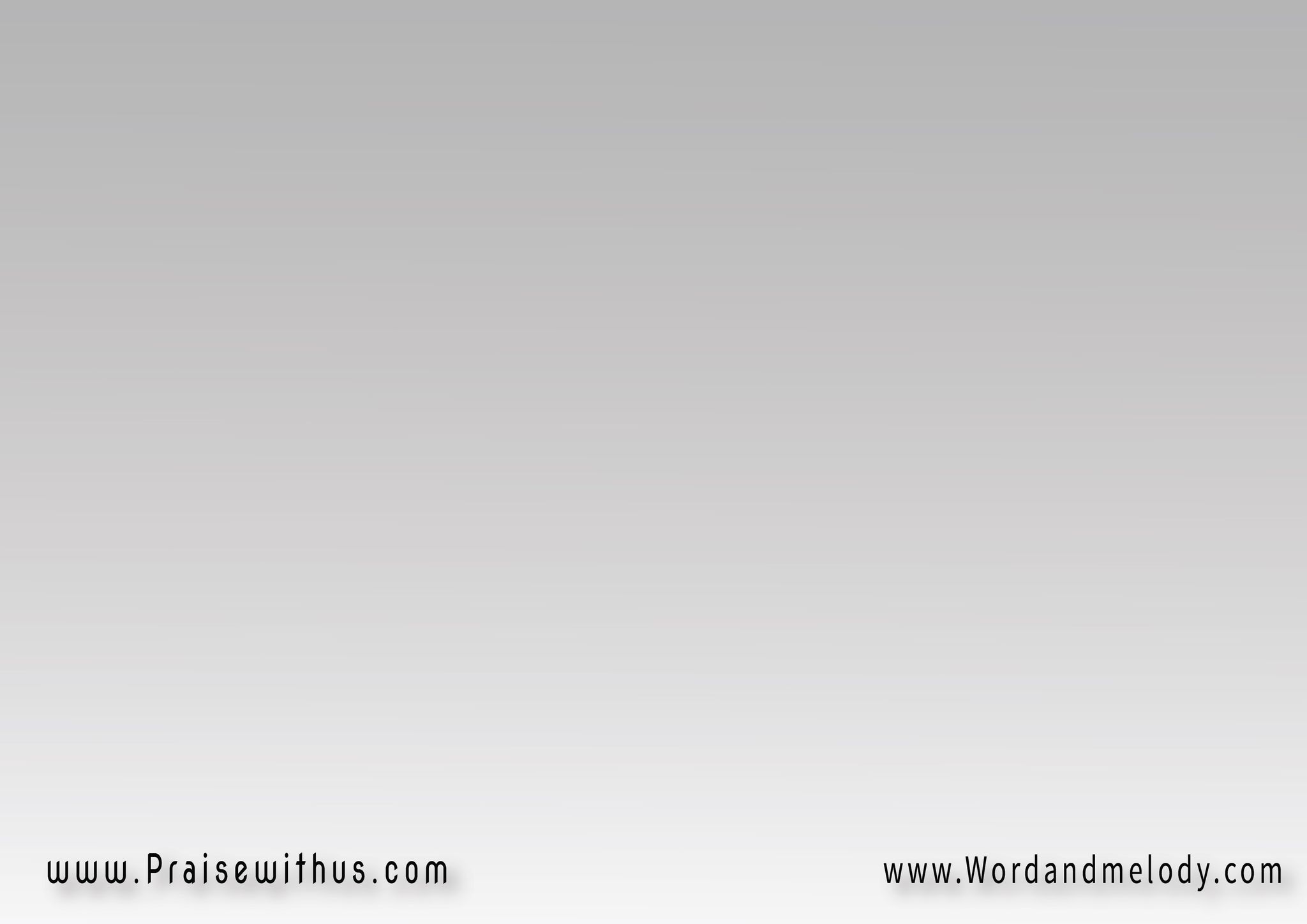 تطلقني بوعدك حر
وتصد سهام المر
وتردني من تاني
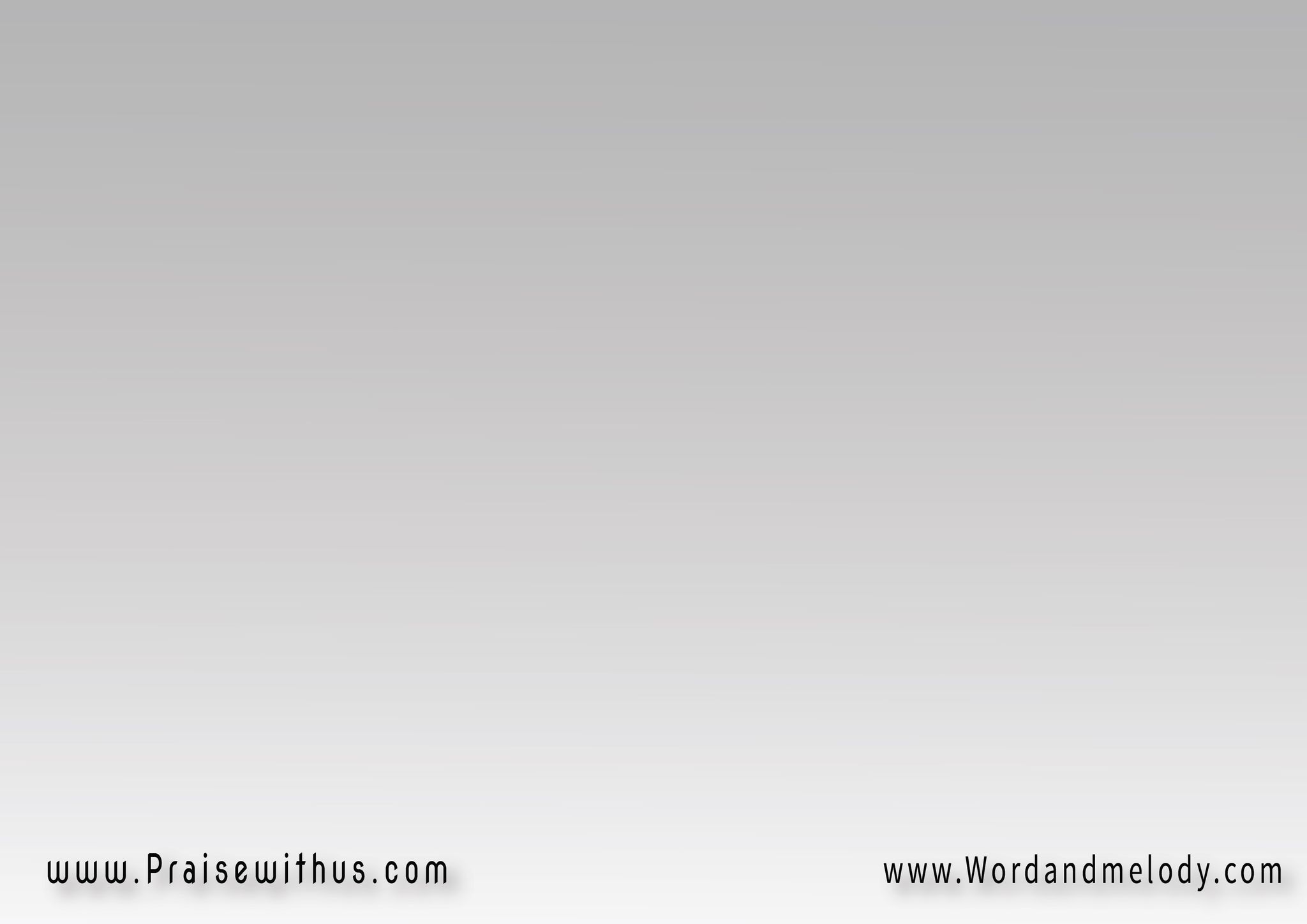 تحيي أحلامي الغريقة
تبقى الحق والحقيقة
من الزيف ومن الخداع
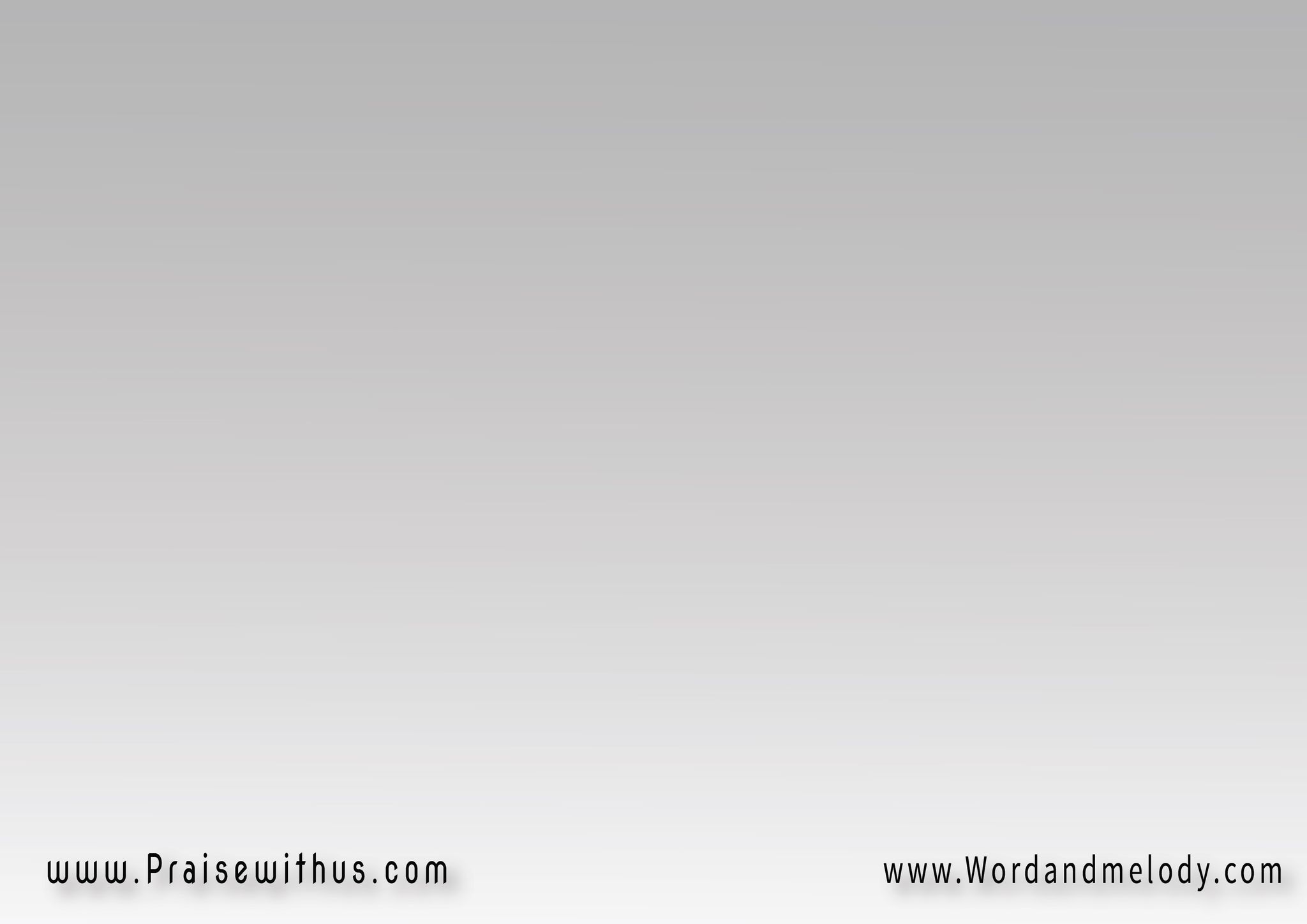 تأسرني باللي عندك
تحميني جوه سترك
م اللي انكسر وضاع
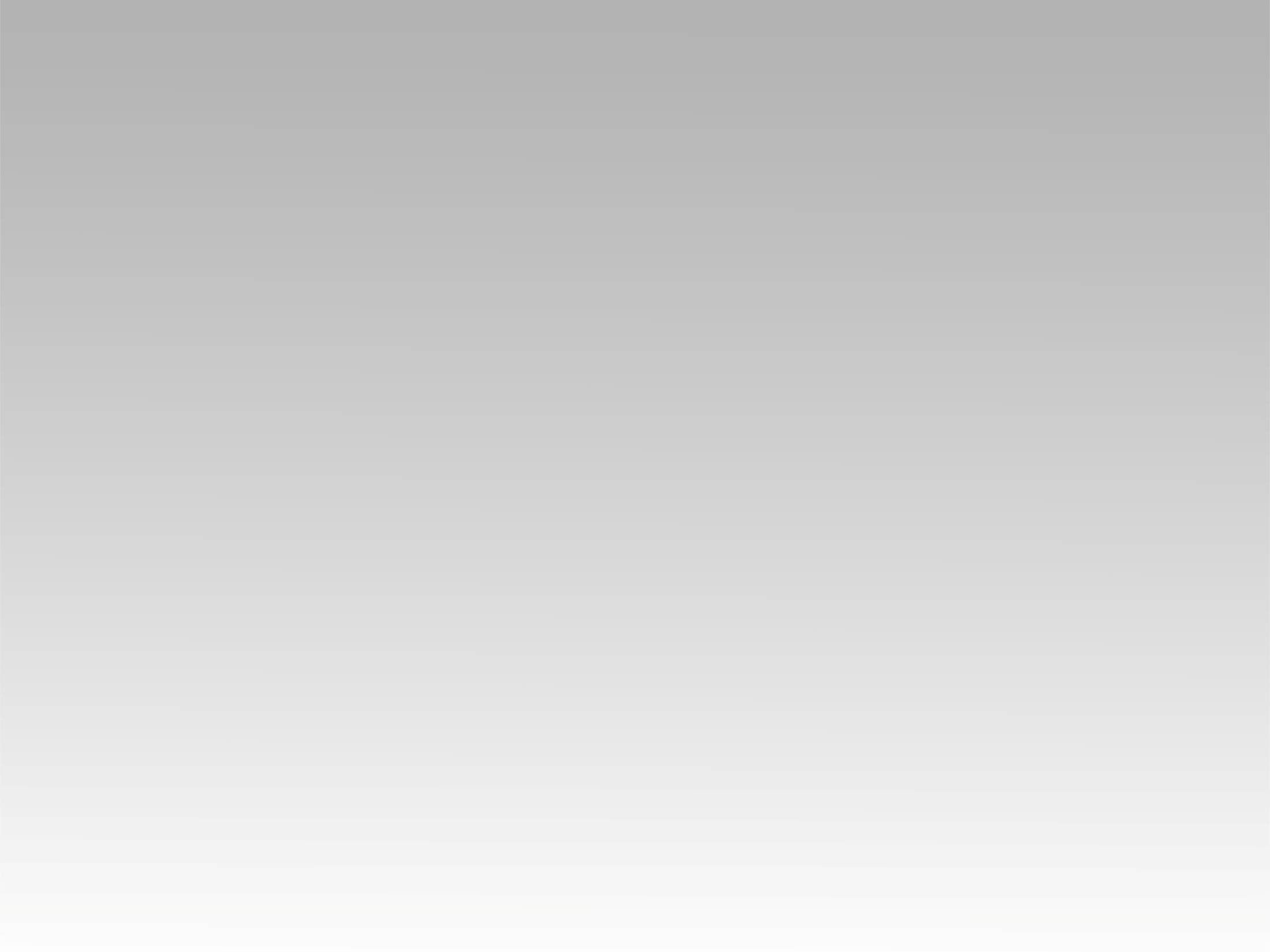 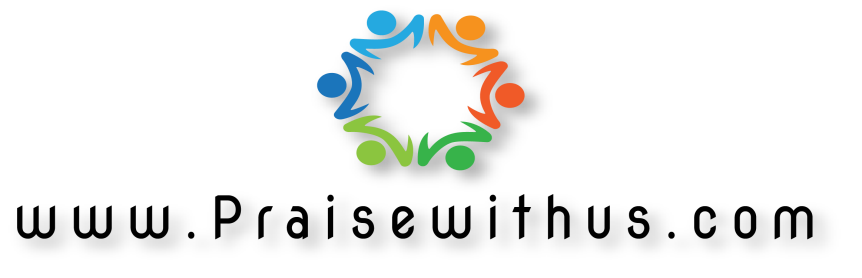